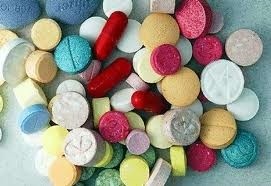 ZARARLI ALIŞKANLIKLAR ve MADDE BAĞIMLILIĞI
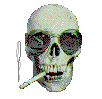 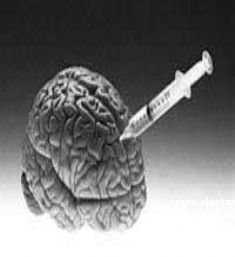 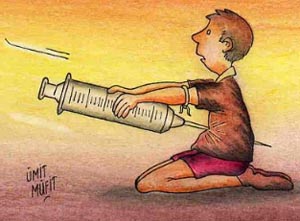 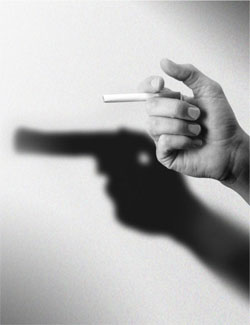 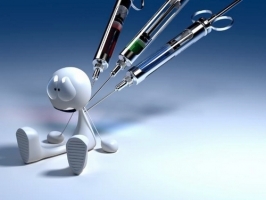 Korgan İmam Hatip Ortaokulu
Rehberlik Servisi
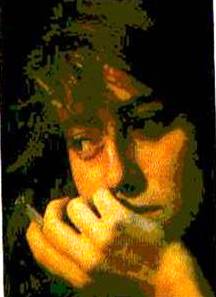 BAĞIMLILIK?
Bağımlılık kişinin kullandığı madde üstünde kontrolünü kaybetmesi ve onsuz bir yaşam sürememeye başlamasıdır.
BAĞIMLIKLIK YAPAN MADDELER?
Sigara 
Alkol 
Esrar 
Ecstasy 
Bonzai
Eroin 
Kokain 
Marihuana 
Uçucular
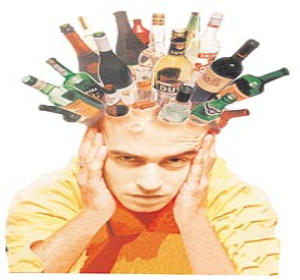 Bağımlılık Nasıl Gelişir?
“Belki kullanabilirim”

  “Korku ve merak”

  “Bir kereden bir şey olmaz”

  “Bir daha asla”

  “Ben bağımlı olmam”

  “İstersem bırakırım”
“Bıraktım, bir daha başlamam”

“Artık bırakacağım”

“Bırakmak zorundayım”

“Bu meret bırakılmaz ki”
Neden başlanır ?
Merak
Arkadaş baskısı
Sorunlarına çözüm aramakve uzaklaşmak
Stresli durumlarda geçici rahatlama
Farklı gözükmek
Beğeni toplamak
Bir gruba ait olmak
Eğlenmek
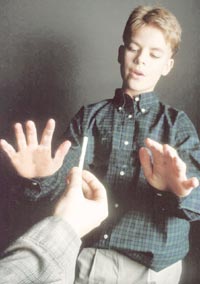 SİGARA
En sık bağımlılık yapan maddedir.

Bağımlılık yapan maddeler arasında en fazla ölüme neden olandır.

Tütün zehirli bir bitkidir ve ister
elde ister fabrikada işlensin bu 
zararlı özelliklerinden kurtulama-
maktadır!
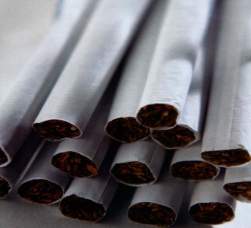 Sigaranın İçindeki Maddeler
Karbon monoksit: Egzost gazı
Arsenik: Kanserojen madde, felç edici zehir
Tiner
Metanol: Roket gazı
DDT: Böcek ilacı
Kadmiyum: Araba aküsü
Bütan gazı: Tüp ve çakmak gazı
Aseton: Kimyasal sökücü
Naftalin: Güve ilacı
Amonyak: Kimyasal temizleyici
Nikotin : Bağımlılık yapan bir uyuşturucu çeşidi
Sigara dumanı yaklaşık 4000 kimyasal içermektedir.
Sigaranın sağlığa etkileri
Ses telleri,cilt ve cilt rengi bozulur.
Tat alma duyusu ve dişler bozulur.
Gözlerde katarakta ve körlüğe neden olabilir.
Omurgada bozuklukları ve kemik erimesi artar.
Mide ve yemek borusunda kanama, ülser ortaya çıkar.
Şeker hastalığına neden olur.
Sigara vücudun bağışıklık sistemini baskılar
Sigara bağımlılığının sonuçları !
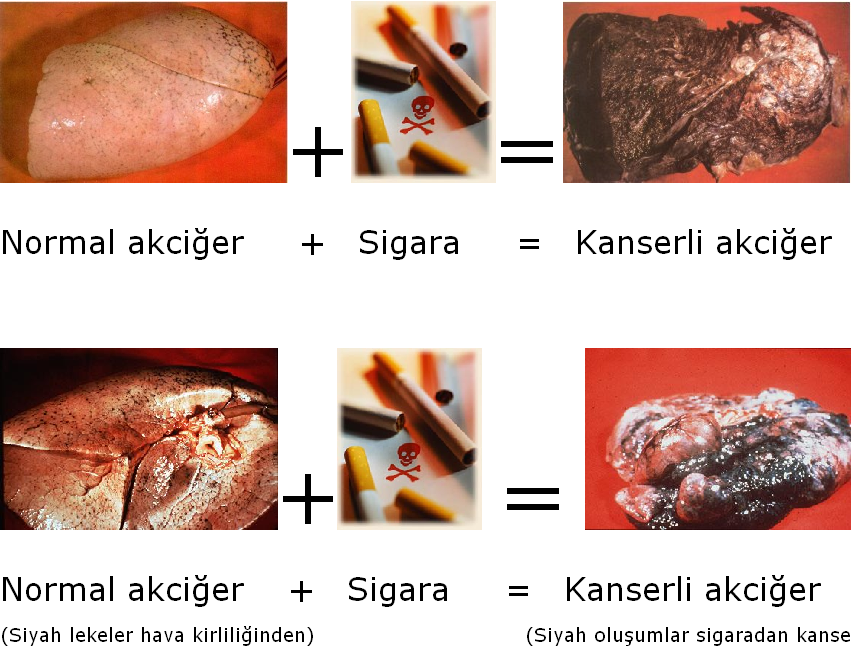 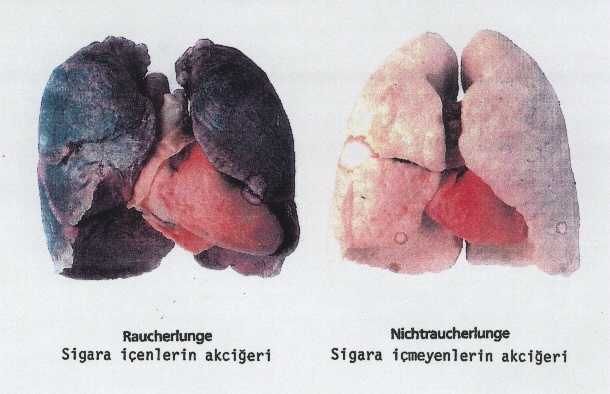 Sigara, dünyada her yıl 4 milyon kişinin, 
günde 11 bin kişinin, 
her 8 saniyede 1 kişinin ölümünden sorumludur !
ALKOL
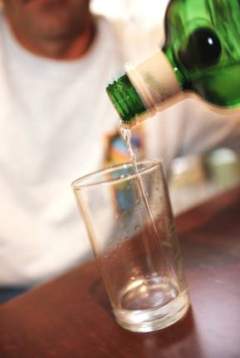 Alkol dünyadaki en eski ve 
	en geniş şekilde kullanılan 
	uyuşturucu türüdür. 
Alkol çok yaygın olarak kullanılan yasal bir maddedir. Bağımlılık yapıcı etkisi yüksektir. Ancak alkol yasal bir madde olduğu için insanlar bu maddeyi kullanmaktan genelde çekinmemektedir.
İnsanlar Neden İçiyorlar? 
Zevk almak 
Duygu durumlarını düzeltmek 
Stresle başa çıkmak 
Alkol içme arzusu
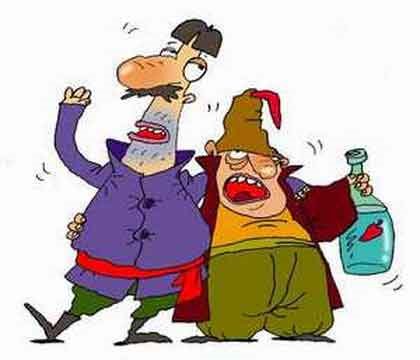 Alkolün Sağlığa Etkileri
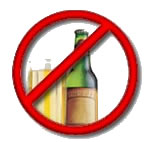 Kan dolaşım düzenini bozar. 
Karaciğer hücrelerinde yağlanma meydana gelir, siroz hastalığına sebep olur.
Böbrek iltihabına, idrarda şeker oluşmasına yol açar.
Mideyi bozar, ağrı yapar, gastrit ve ülsere sebep olur.
Bağırsak çalışma düzeni bozulur.
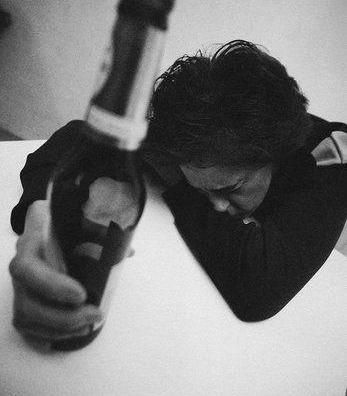 İnsan,irade ve dengesini 
kaybeder.

Beyni uyuşturur, yürümekte
zorluk çekilir, kol ve bacak 
çekilmelerine, yüz ifadesinde
bozukluklara sebebiyet verir.

Heyecan, telaş, korku, sinir 
buhranları ve kıskançlık, çeşitli ruhsal
bozukluklara yol açar.

El titremeleri, tikler, felçler ortaya çıkar.
UYUŞTURUCU
ESRAR:
Yasadışı maddeler arasında sıklıkla kullanılan madde esrardır.   


						Kullanıcılar arasında 
						“ot” ya da “marihuana”
						adı ile anılır.
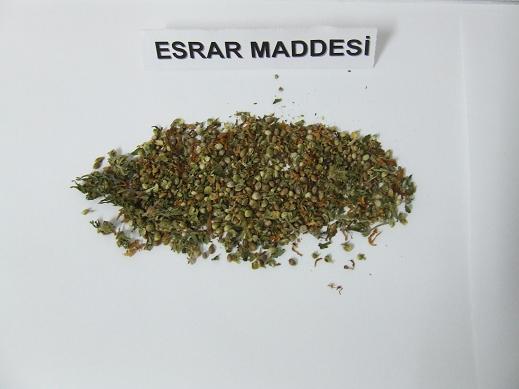 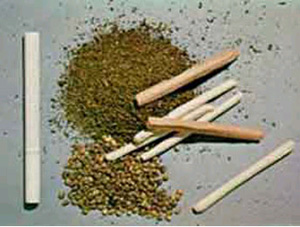 Esrar hint kenevirinden elde edilir. Kurutulmuş ve parçalanmış yaprakları, tohumları, toz halinde veya kahverengi, preslenmiş kalıplar halinde satılır. - Sigara gibi sarılarak ve tütüne karıştırılarak içilir.
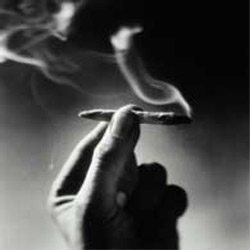 ECSTASY:
Ecstasy kullanımı özellikle gençler arasında giderek artmaktadır.
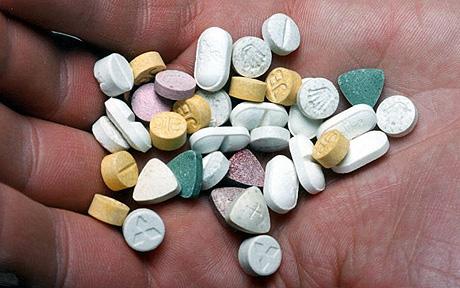 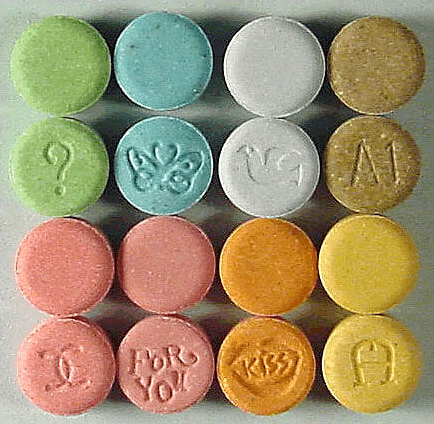 Genellikle tablet ve
 kapsül şeklinde satılır.
Beyaz, kahverengi, 
pembe ya da sarı tabletler
ya da kapsüllerdir. 
Bazılarının üstünde kuş, kalp 
gibi resimler vardır.
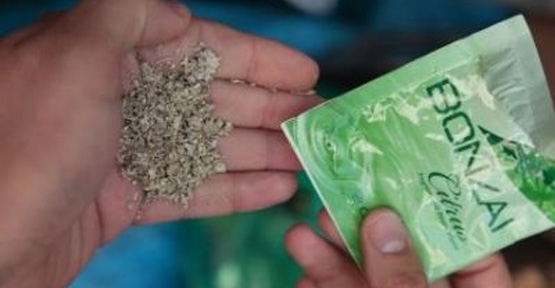 BONZAİ:
Ülkemizde son
yıllarda kullanımı
çok yaygınlaşmış 
kimyasal maddedir.

Kullanım sonrasında kişide esrara benzer ama esrardan daha kuvvetli bir etki bırakmaktadır.
UÇUCU MADDELER:
Boyalar ve boyalarda kullanılan Tiner
Bally, UHU gibi yapıştırıcılar
Çakmak gazı olarak kullanılan bütan gazı
Kuru temizlemede kullanılan maddeler
Benzin
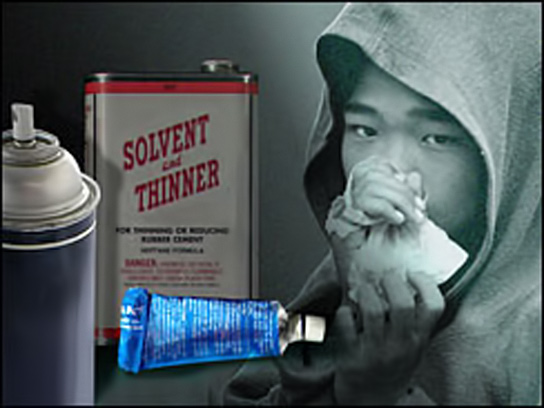 UYUŞTURUCUNUN SONUÇLARI
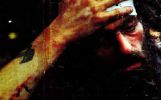 Bitkinlik,dalgınlık
Gözde kanlanma
Uyku bozuklukları
Yürüme bozukluğu
Solunum güçlüğü
İlgi-istek kaybı
Bilişsel bozukluklar
Başarıda azalma
Suç işleme eğilimi
Evden uzaklaşma
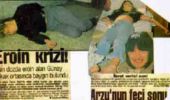 Madde Kullanmaya Başlayan Gençlerde Ortak Bazı Özellikler:
Ani tepkiler veren
Saldırgan ya da asi davranışları olan
Her şeyi reddeden 
Davranış bozukluğu gösteren
Aykırı davranışlar içinde bulunan
                                   -Çabuk heyecanlanan
                                   -İçe dönük olan
                                   - Yaşıtlarından çabuk 
                                  etkilenen.
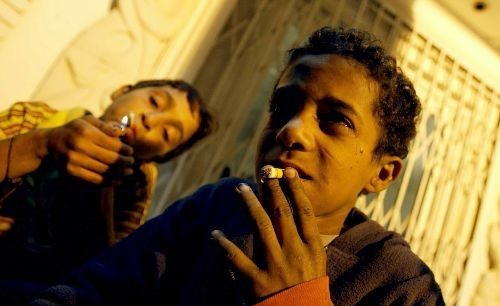 Uyuşturucu kullanan kızın 2 senedeki değişimi:
Dinlediğiniz için
TEŞEKKÜRLER